Discovery Club

Purpose and Benefits
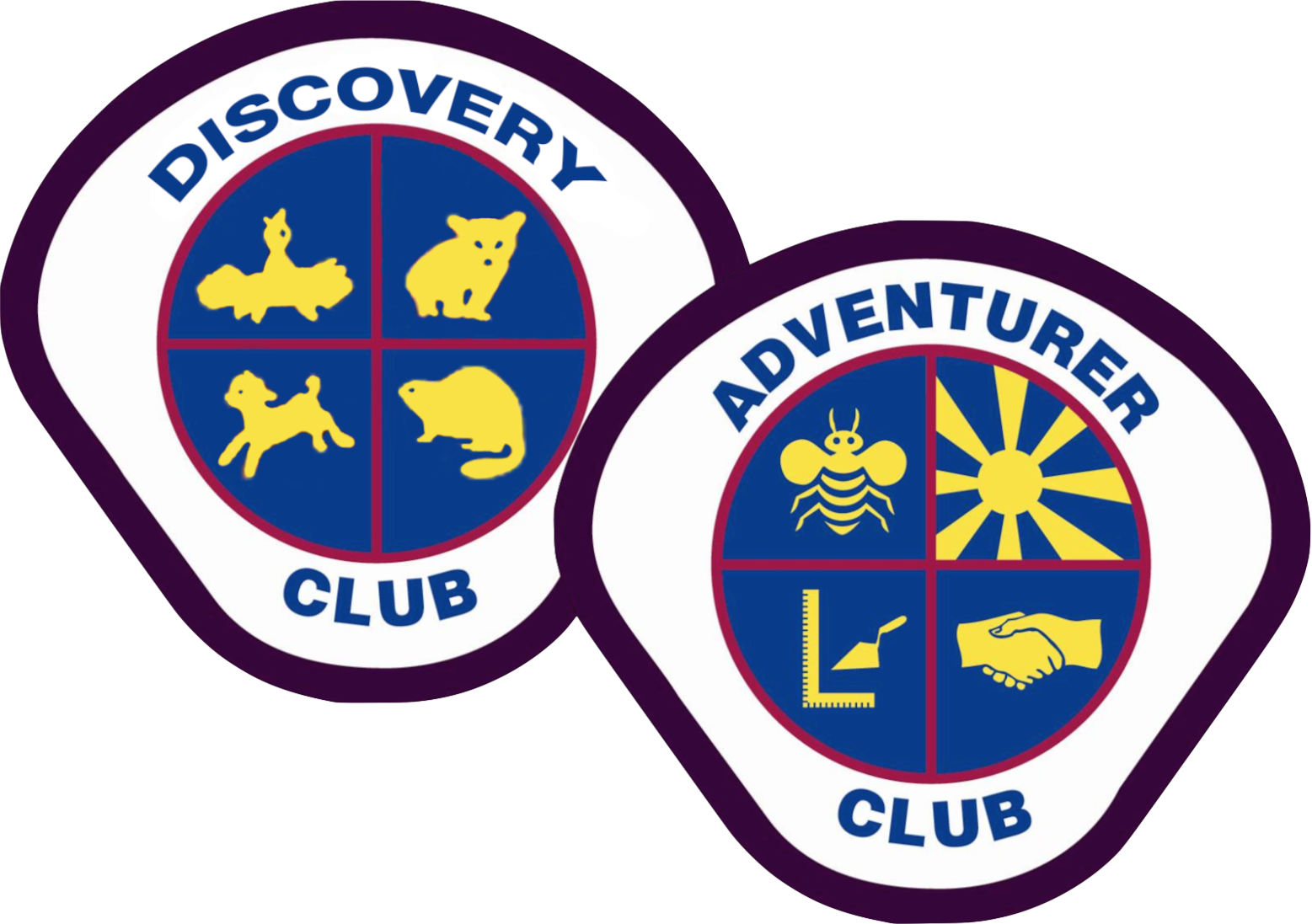 Claudie W. Seide
New Jersey Conference
Adventurer State Coordinator
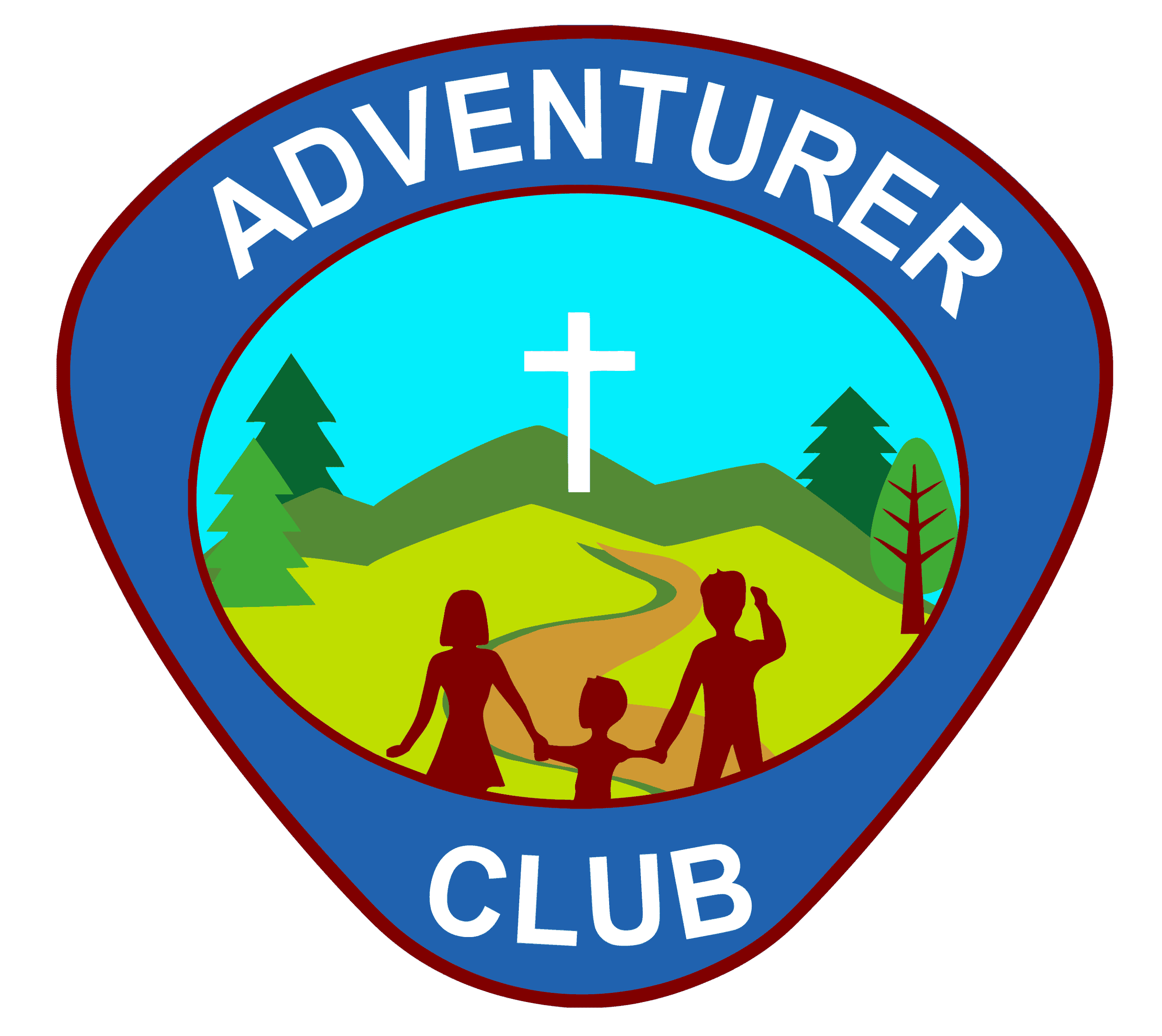 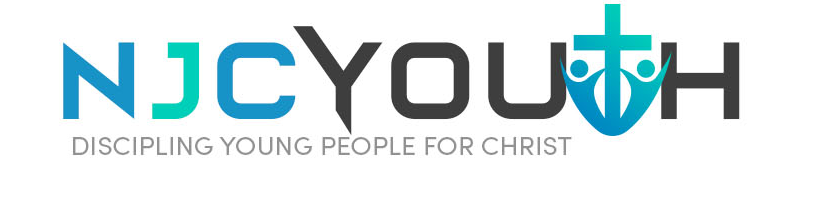 New Jersey Conference Discovery Program
Promotion  to  Adventurers
Eager Beavers
5 years old
Curious Cubs
4 years old
Little Lambs
3 years old
Baby Birds  Birth to 2
The NJ Conference Coordinators  and Directors have voted to adopt the classes by ages as in the Wright Publishing Program.
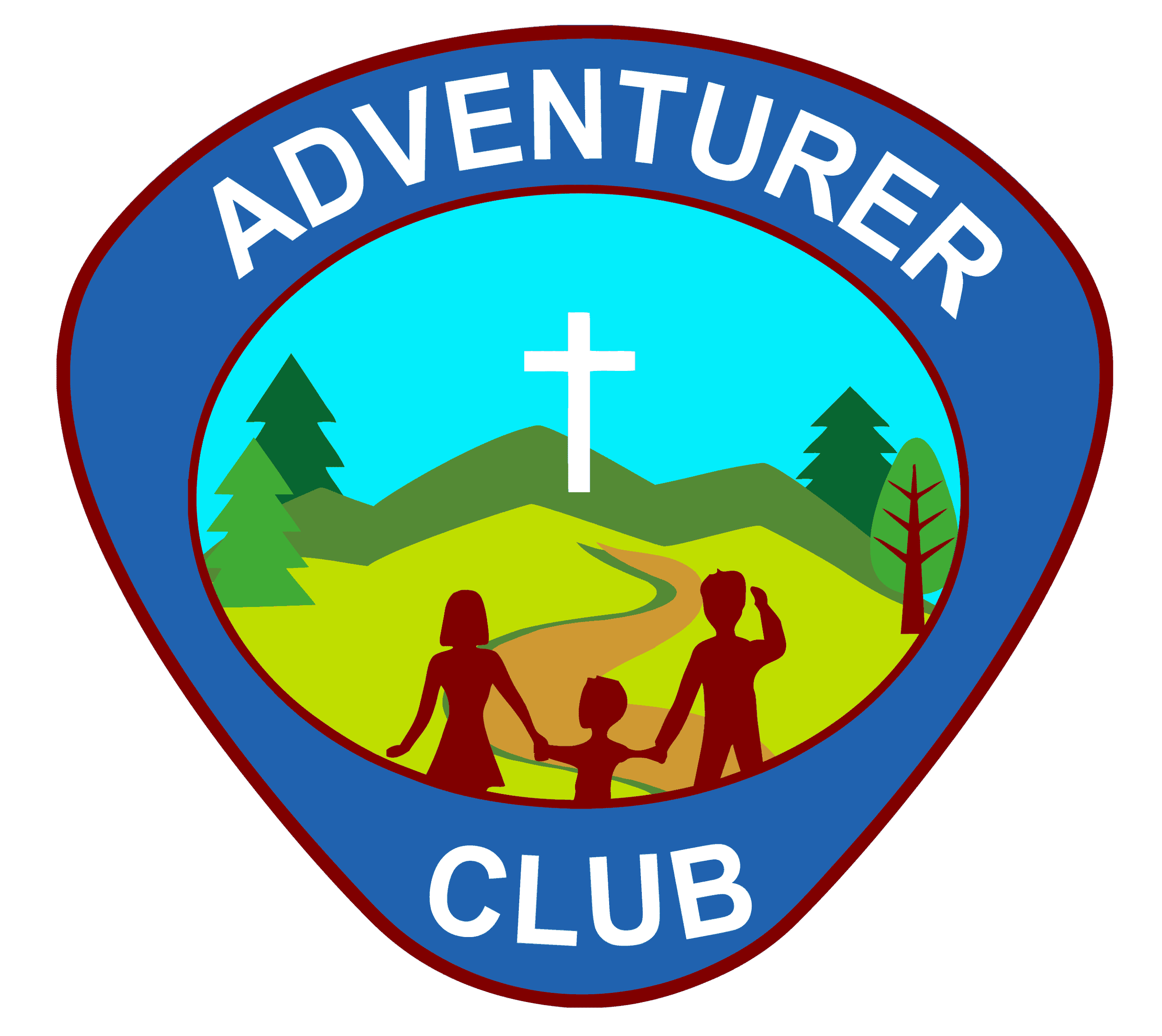 Discovery Program is only available through Wright Publications

www.wrightpublications.org
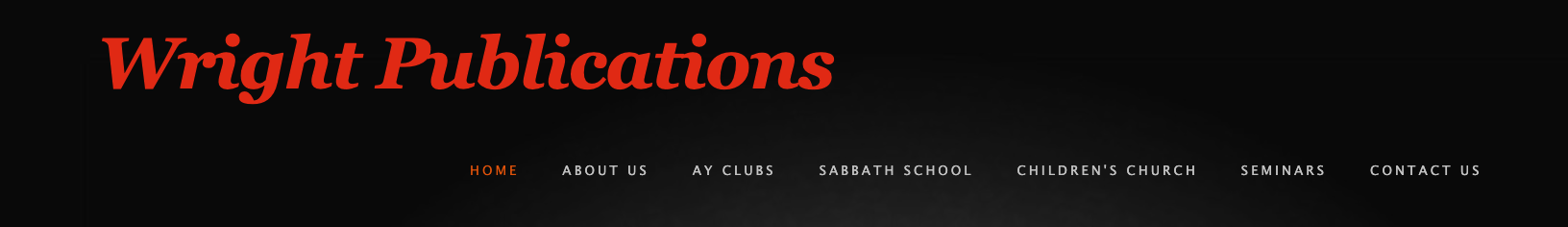 Use drop  down menu  and click on  Discovery  Program
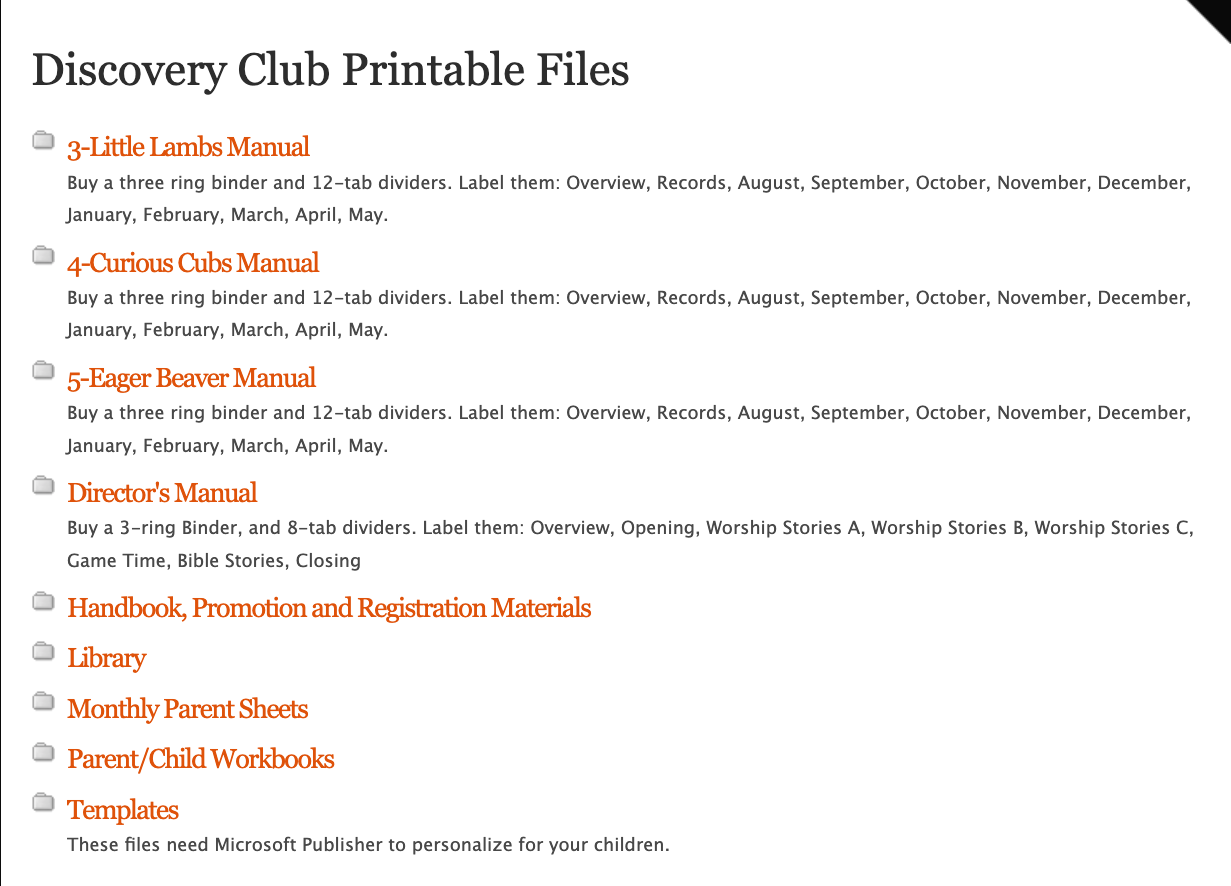 New Jersey Conference Discovery Program
Baby Birds  Birth to 2
There are no award patches for Baby Birds.
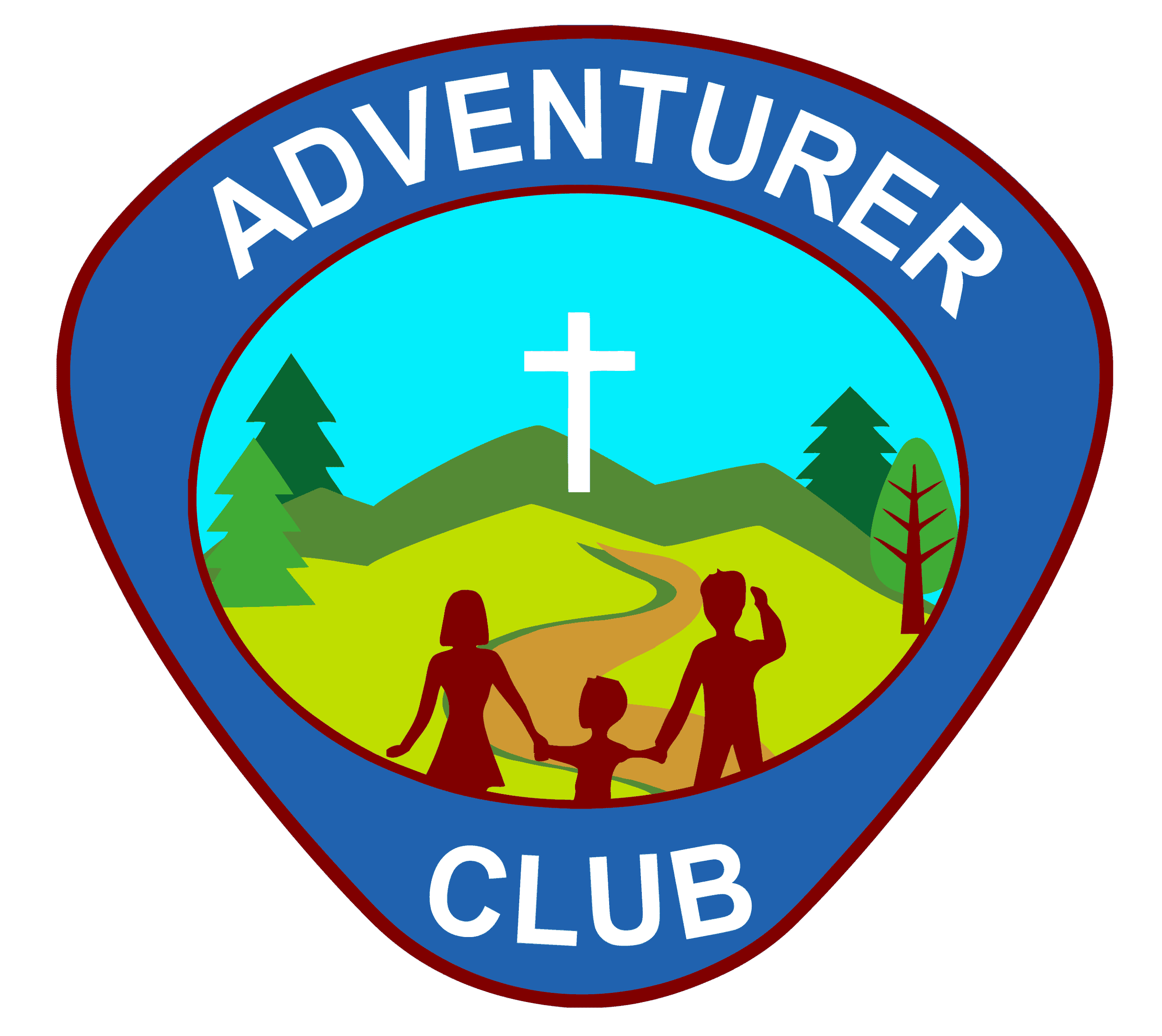 Group activity:

Tell the story of the lost sheep so a two-year-old to understand.

What props would you use?
What activities would you do?
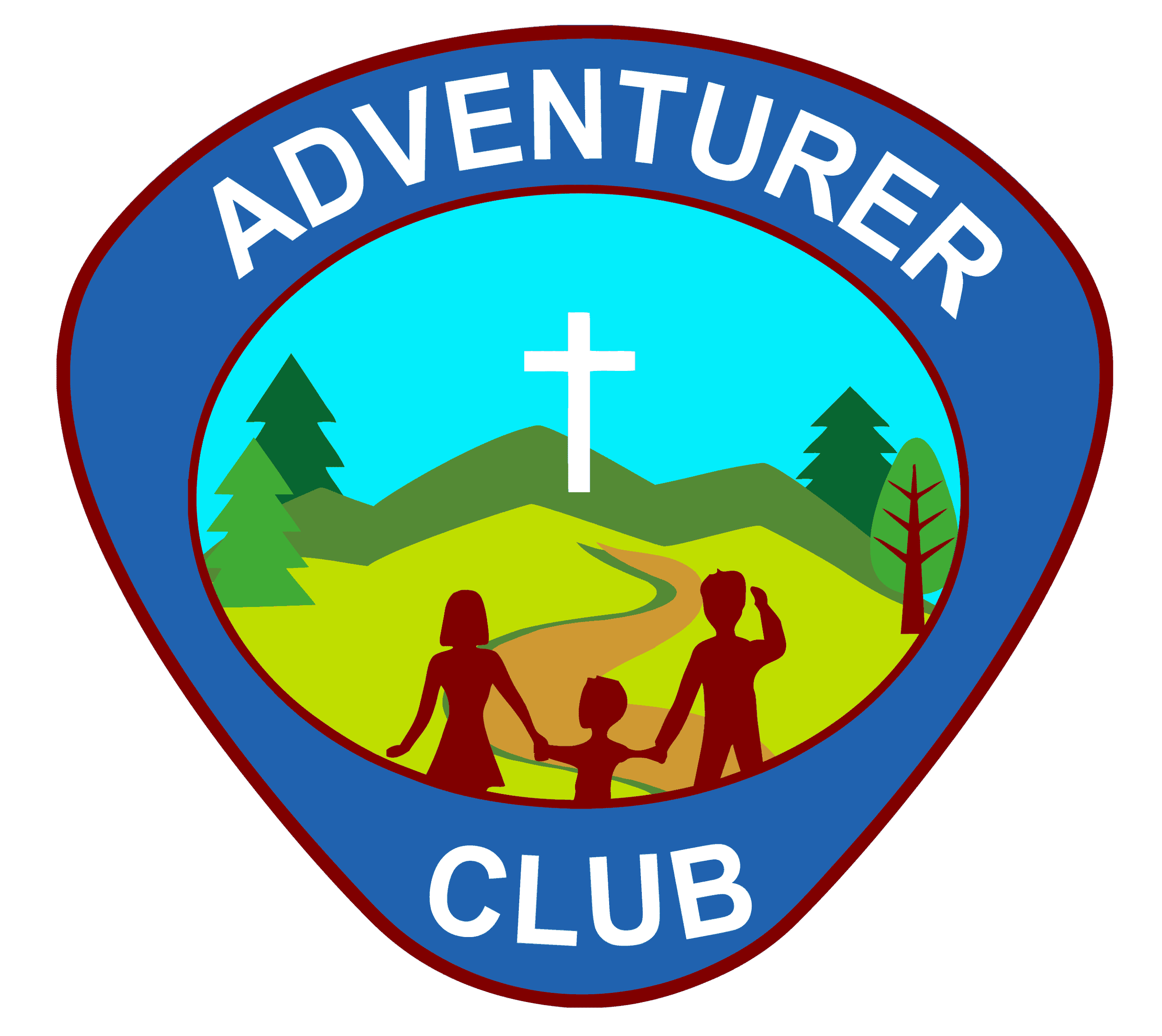 New Jersey Conference Discovery Program
Little Lambs
3 years old
Baby Birds  Birth to 2
Little Lambs
Preschool
3 year olds
Class Patch
Award Star
Class Patch	Award Star

NAD curriculum – clubministries.org  Products can be purchased through  Adventsource.org
Curriculum is through Wrightpublications.org  Products can be purchased through  Pathfindershirt.com
When we have conference events the Wright Publications age will drive what
classes they are eligible be able to take as they will be geared to that age.
Group activity:

Create a worship around the Adventurer Law.
Ex. Be obedient, be true, be kind, etc.
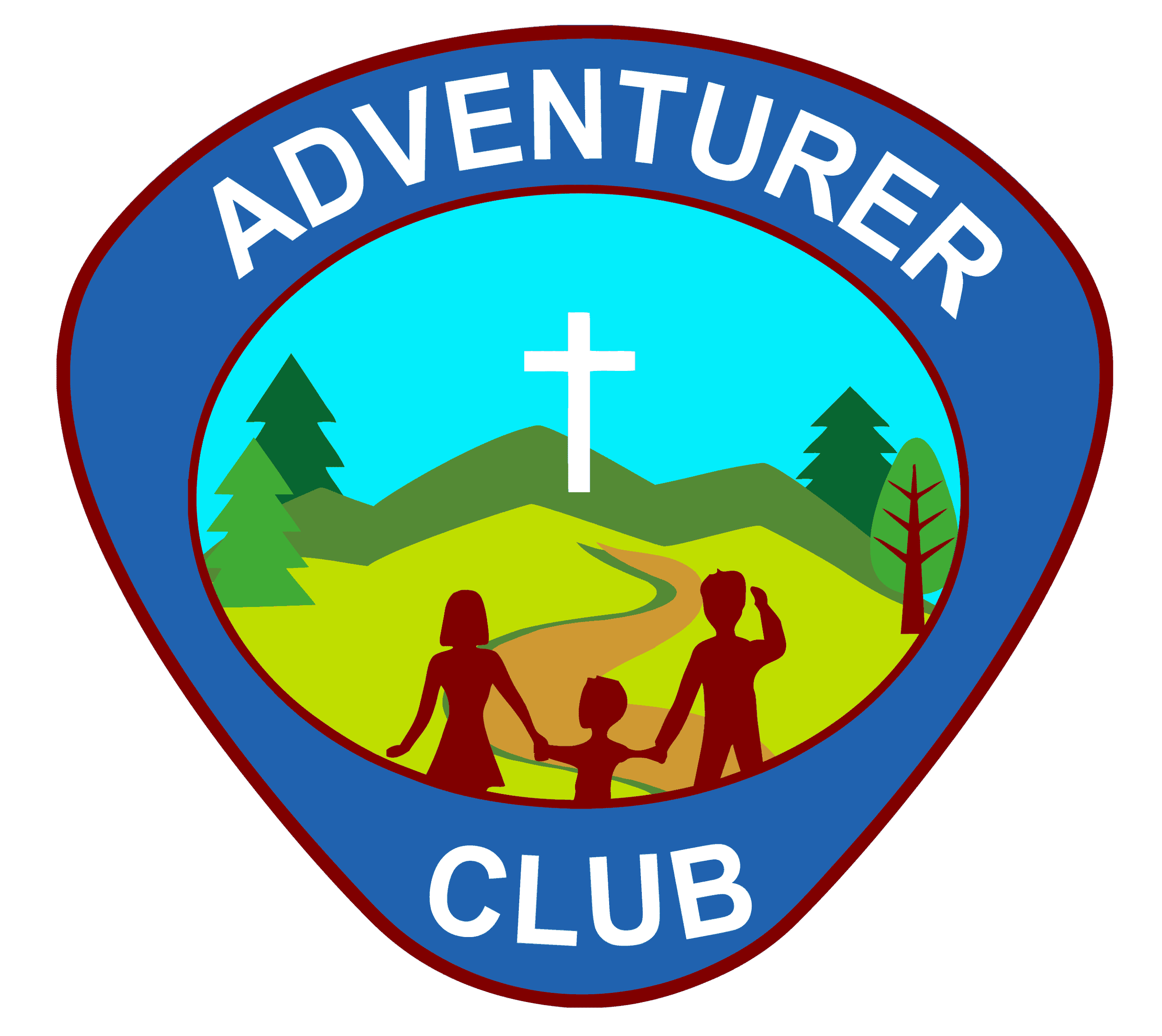 New Jersey Conference Discovery Program
Curious Cubs
4 years old
Little Lambs
3 years old
Baby Birds  Birth to 2
Curious Cubs – Preschool – 4 years old
Award Patch
Class Patch
Wrightpublications.org 
for curriculum
Pathfindershirt.com 
for products
Group activity:

How can you make the Creation Story meaningful to the children?
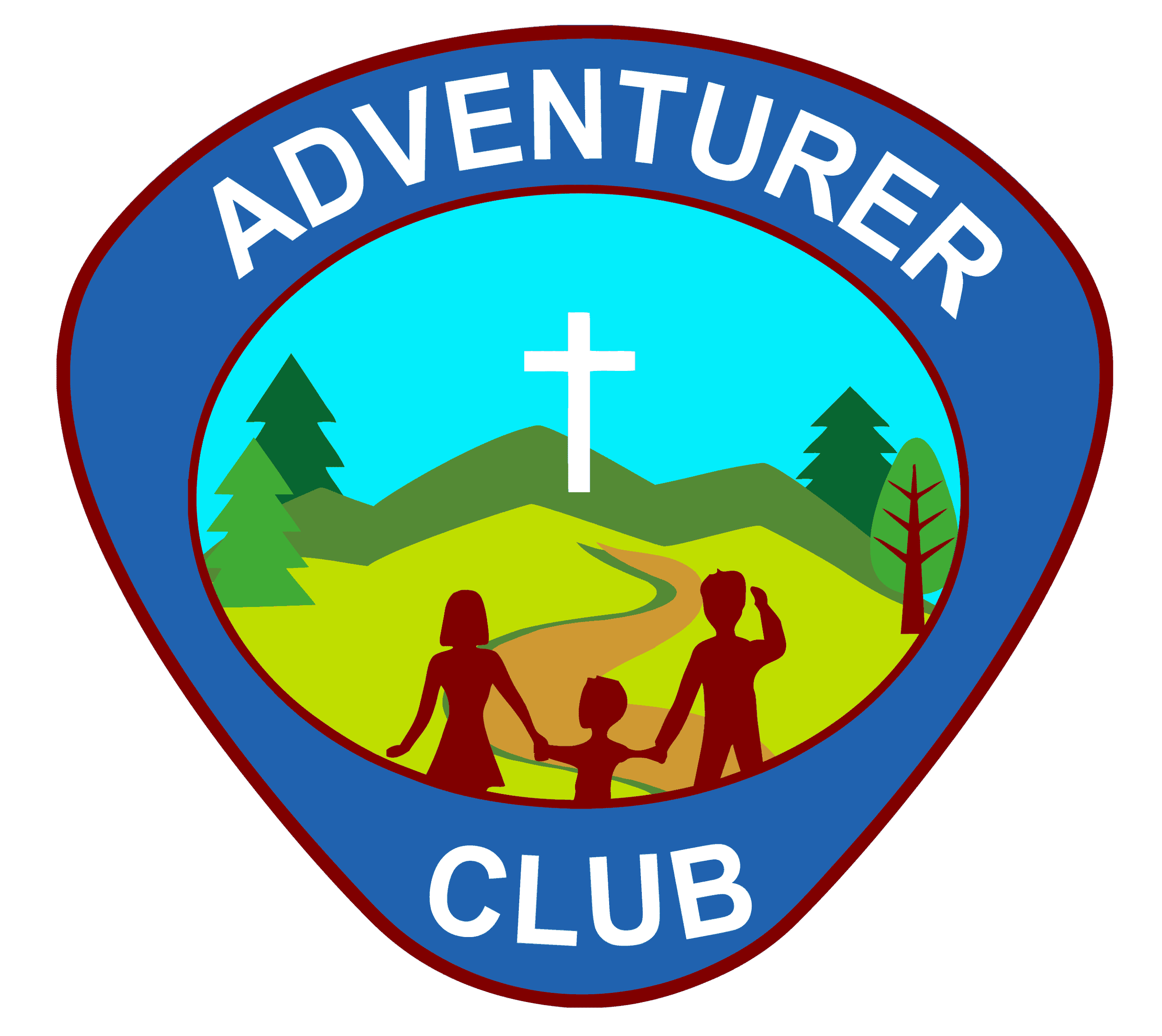 New Jersey Conference Discovery Program
Eager Beavers
5 years old
Curious Cubs
4 years old
Little Lambs
3 years old
Baby Birds  Birth to 2
Eager Beavers – Kindergarten- 5 years old
NAD Patch
Eager Beaver Patch
Eager Beaver Patch
Florida Patch
Curriculum is through
Wrightpublications.org
Products can be purchased through
Pathfindershirt.com
Group activity:

What are fun ways to teach the kids about choosing healthy foods?
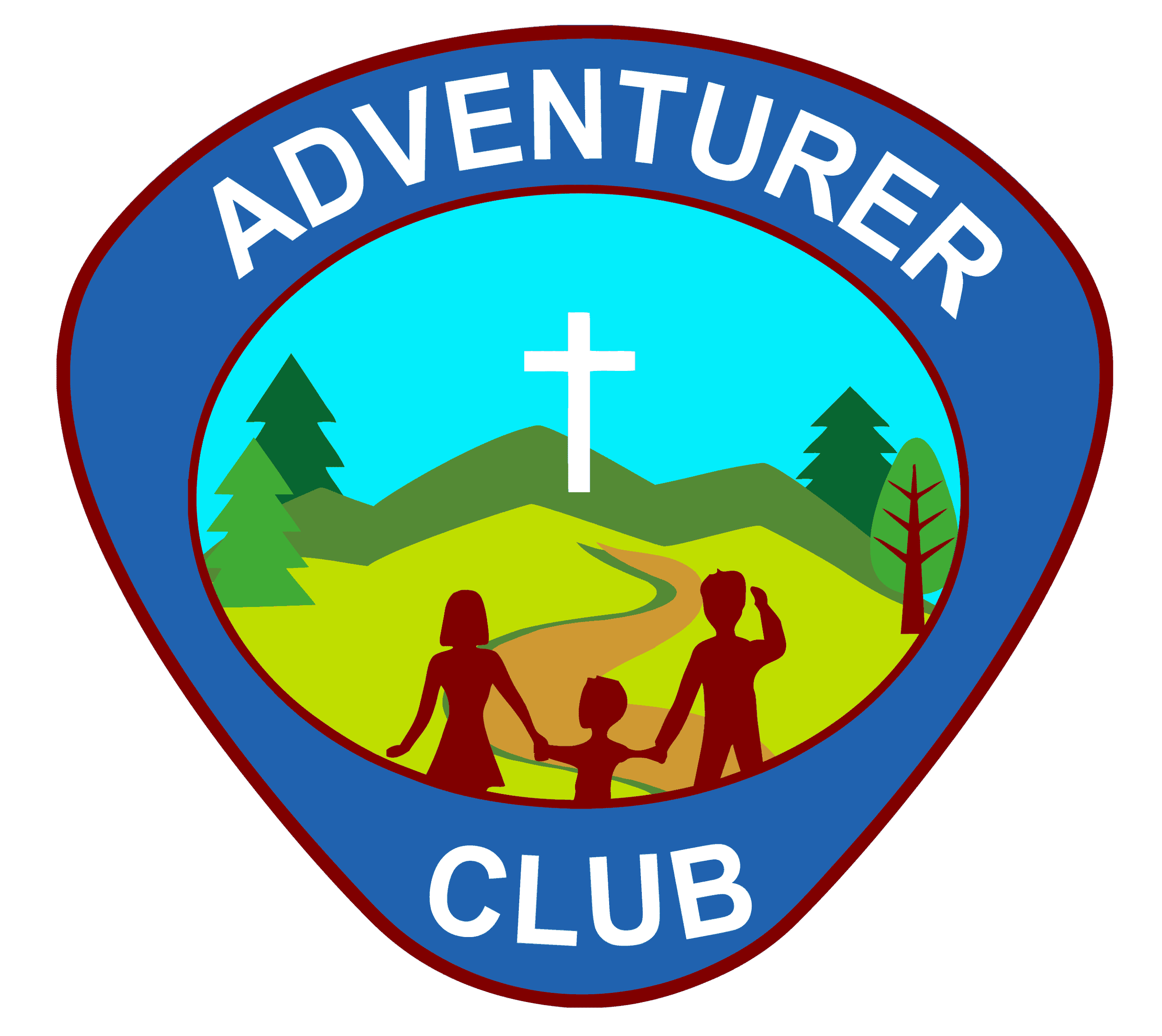 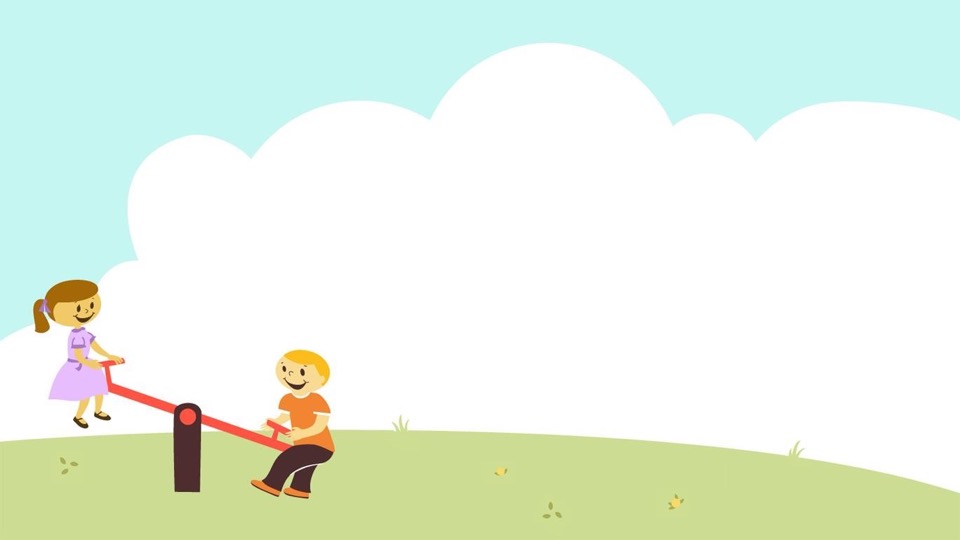 The official supplier of Adventurer  and Discovery supplies is  www.Adventsource.org
for NJ Conference.
Did you  know?
They  know what our conference requirements are.
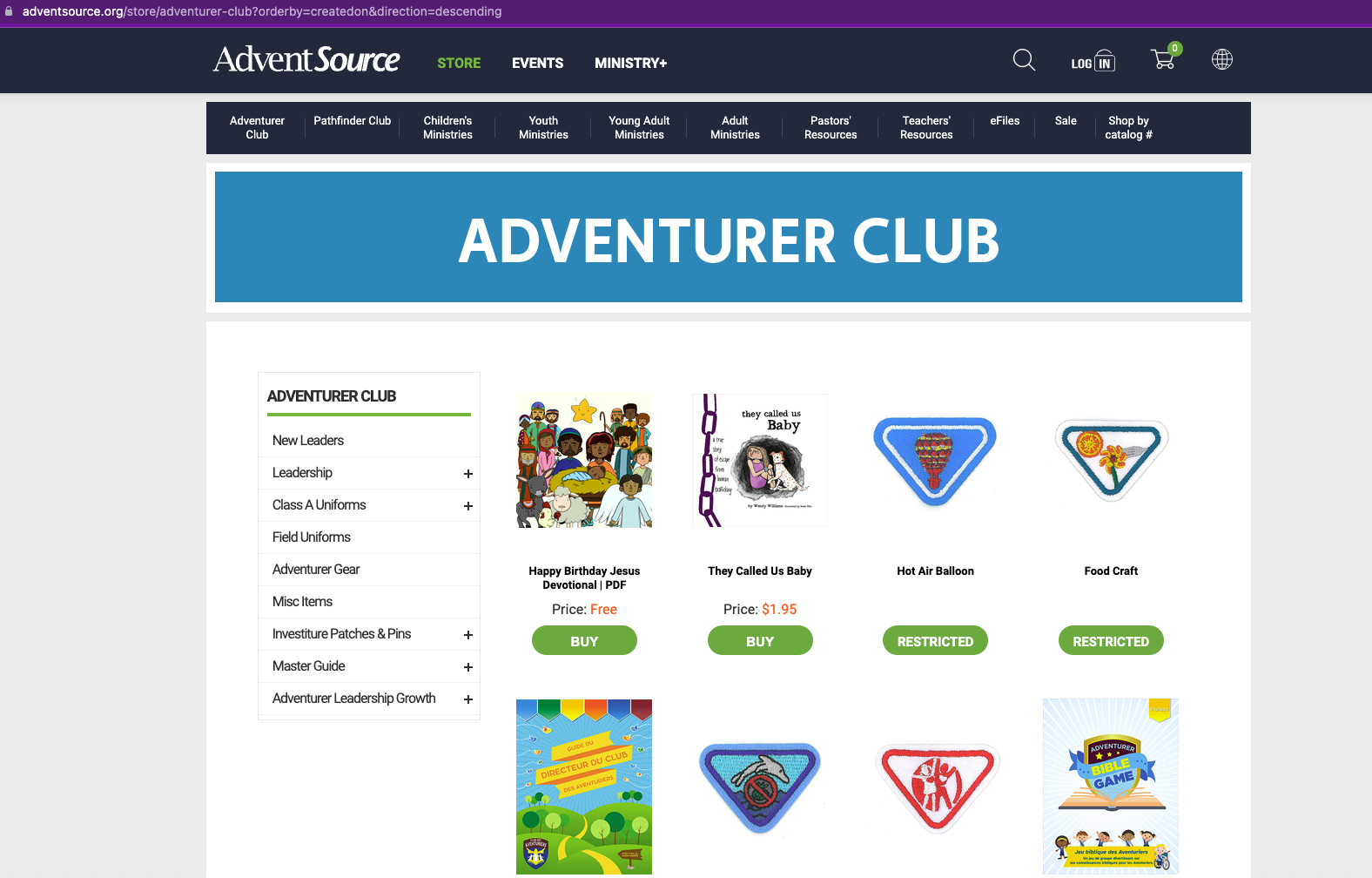 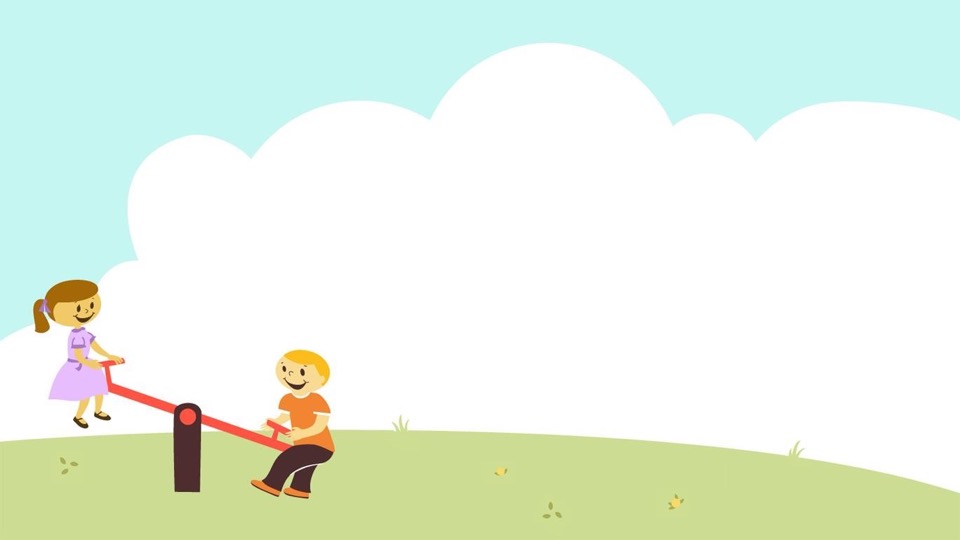 You can also obtain supplies fromwww.Pathfindershirts.com
Did you  know?
They carry all the “old” logos.
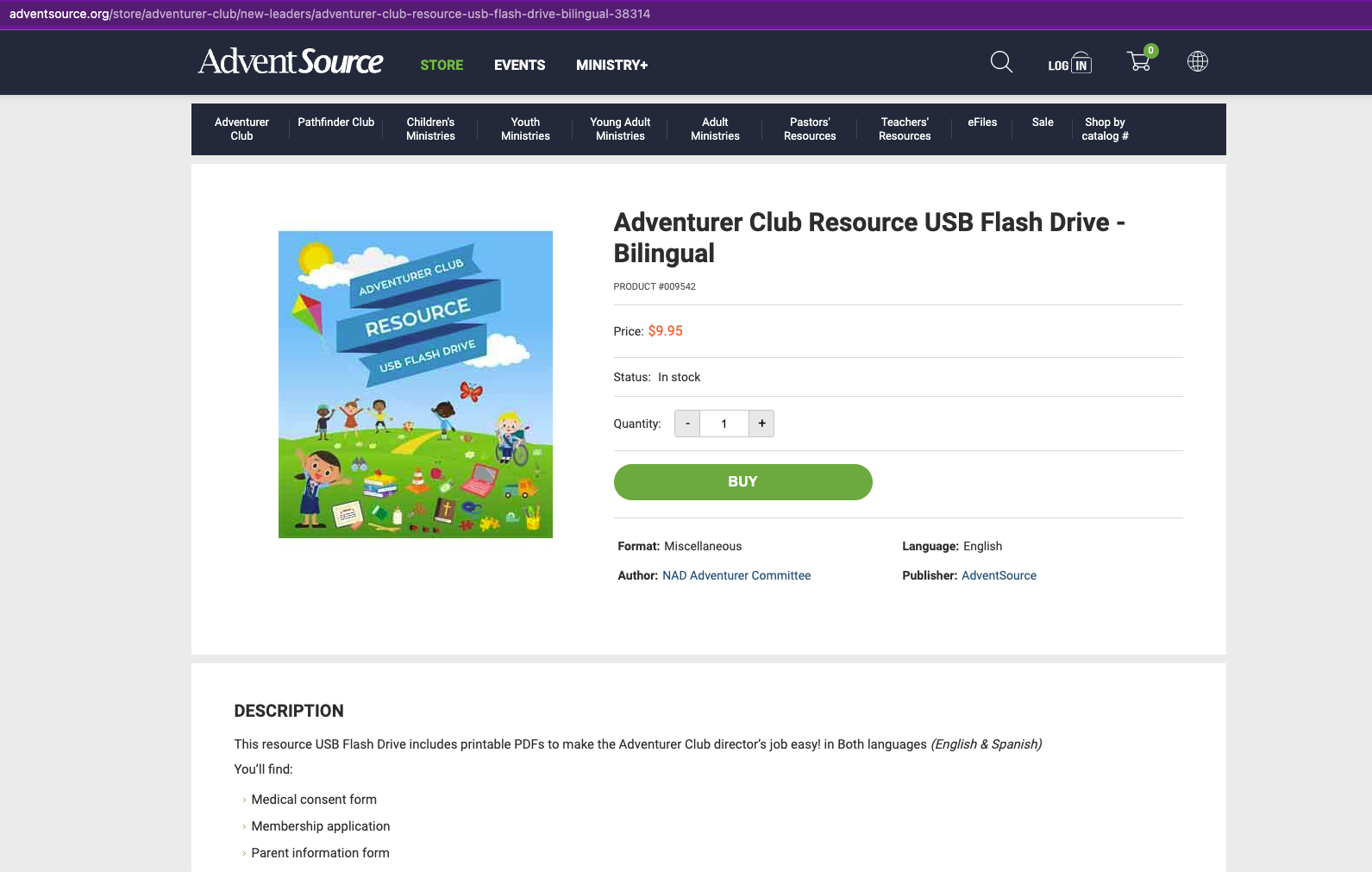 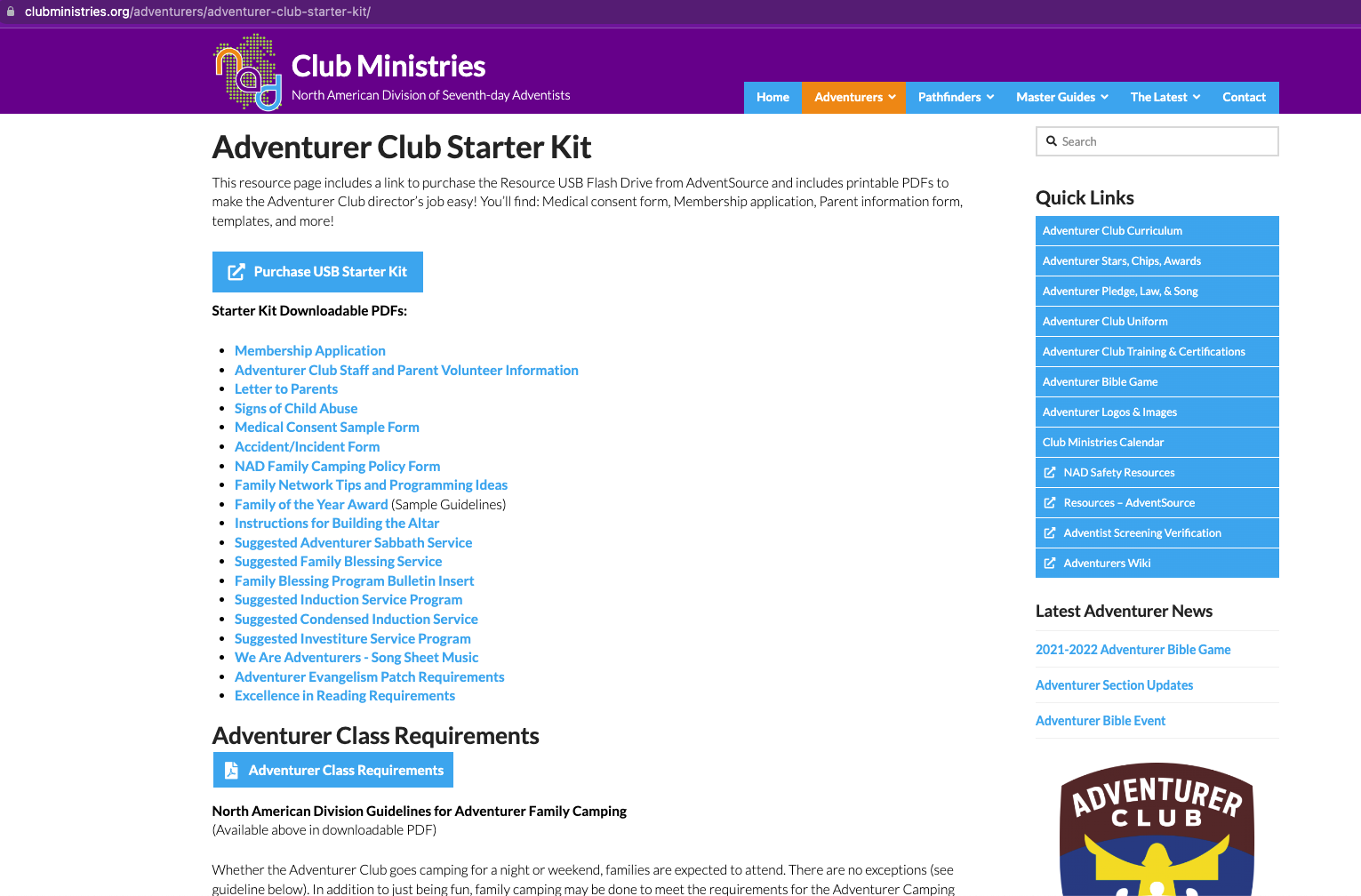 Patches, Slide and Scarf.
You can call the Conference Office to see what 
new supplies are in stock.
Old Stock
Before we Conclude

Comments & Questions
Time
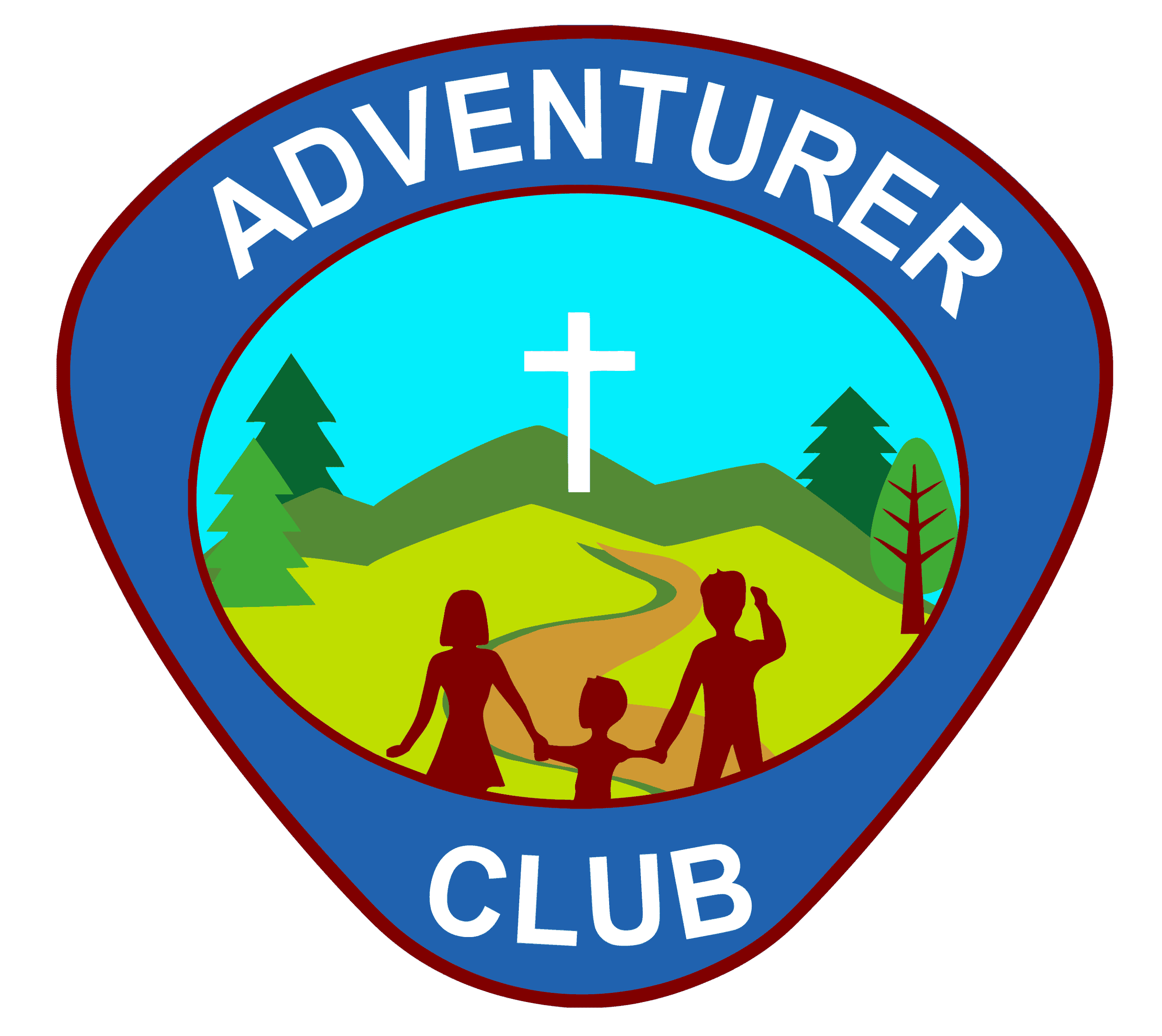 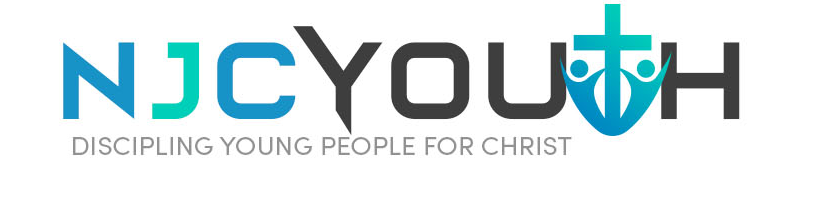